ПОЛУЧЕНИЕ
КВАЛИФИЦИРОВАННОГО СЕРТИФИКАТА КЛЮЧА ПРОВЕРКИ ЭЛЕКТРОННОЙ ПОДПИСИ (КВАЛИФИЦИРОВАННЫЙ СЕРТИФИКАТ)
КТО МОЖЕТ ОБРАТИТЬСЯ ЗА ПОЛУЧЕНИЕМ КВАЛИФИЦИРОВАННОГО СЕРТИФИКАТА В УДОСТОВЕРЯЮЩИЙ ЦЕНТР ФНС РОССИИ?
ЮРИДИЧЕСКОЕ 
ЛИЦО
(ЛИЦО, ИМЕЮЩЕЕ ПРАВО ДЕЙСТВОВАТЬ ОТ ИМЕНИ ЮРИДИЧЕСКОГО ЛИЦА БЕЗ ДОВЕРЕННОСТИ)
ИНДИВИДУАЛЬНЫЙ ПРЕДПРИНИМАТЕЛЬ
НОТАРИУС
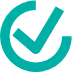 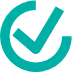 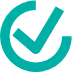 КУДА МОЖНО ОБРАТИТЬСЯ 
ЗА ПОЛУЧЕНИЕМ КВАЛИФИЦИРОВАННОГО СЕРТИФИКАТА?
Услуга по выдаче квалифицированного сертификата будет предоставляться в территориальных налоговых органах региона (адреса по списку).
Ханты-Мансийский автономный округ – Югра, г. Югорск, ул. Гастелло, 1
Телефон +7 (346) 757-70-90
Телефон +7 (346) 757-71-06
ЧТО НЕОБХОДИМО ДЛЯ ПОЛУЧЕНИЯ КВАЛИФИЦИРОВАННОГО СЕРТИФИКАТА В УДОСТОВЕРЯЮЩЕМ ЦЕНТРЕ ФНС РОССИИ?
Документ, удостоверяющий личность
СНИЛС
USB-НОСИТЕЛЬ КЛЮЧЕВОЙ ИНФОРМАЦИИ (токен) для записи квалифицированного сертификата и ключа электронной подписи, сертифицированный ФСТЭК России или ФСБ России.
ГДЕ ИСПОЛЬЗУЕМ КВАЛИФИЦУИРОВАННЫЙ СЕРТИФИКАТ?
Для юридически значимого электронного документооборота
На всех электронных площадках и в сервисах 
При предоставлении налоговых деклараций (расчетов):
Через операторов электронного документооборота 
Через сервис «Представление налоговой и бухгалтерской отчетности в электронной форме» на сайте www.nalog.gov.ru
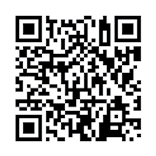 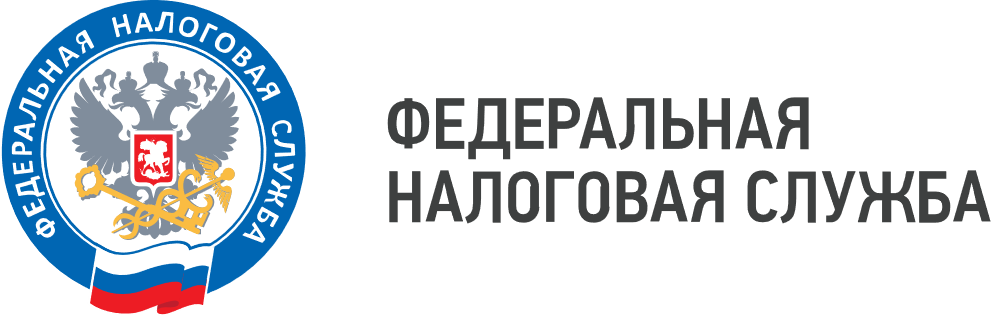 ТЕЛЕФОН «ГОРЯЧЕЙ ЛИНИИ»
8 (800) 222-22-22